A Call To Action… “Let Us…”
Hebrews 4:11-16
Why Use “Let Us”?
These statements represent more than suggestions, they are imperative commands. Actions we are responsible for doing which left undone are sinful. (James 4:17) 
The words “Let us” are simply added by the translators to imperative commands to emphasize the scope of responsibility.
For example, in the original language, Hebrews  4:1 actually reads, “Fear therefore…” & Hebrews 4:11 reads “labor therefore”.
11/12/2023am
A Call To Action - "Let Us..." - Consider One Another...
[Speaker Notes: “Let” often conveys that something permissible.]
Why Use “Let Us”?
“Let us…” is to be understood by each of us as “I must…”
Individually yet collectively. There is to be unity in these actions.
11/12/2023am
A Call To Action - "Let Us..." - Consider One Another...
[Speaker Notes: “Let” often conveys that something permissible. 
“Us” often is understood as someone among us.]
Why Use “Let Us”?
In the book of Hebrews, these “Let us” statements address our relationships with three different things:
Each other - our fellow brethren.
Our relationship to our goal of heaven.
Our relationship to our heavenly Father and our Lord & Savior.
11/12/2023am
A Call To Action - "Let Us..." - Consider One Another...
[Speaker Notes: “Let” often conveys that something permissible. 
“Us” often is understood as someone among us.]
“Let Us” What?
Addressed by Hebrews 10:24, “Let us consider how to stimulate one another to love and good deeds.” 
“Consider”… being “continually attentive” to one another. (James 1:23-24; Hebrews 3:1)
“Regard one another more important…” (Philippians 2:3-5; 4:8; Romans 12:3-13)
A continual process. (Hebrews 3:12-13)
11/12/2023am
A Call To Action - "Let Us..." - Consider One Another...
[Speaker Notes: Being attentive - 
Addresses our relationship to each other.

A fixation on one another as opposed to self.
“Take very careful note of the spiritual welfare of the other family members in the household of God, instead of merely concerning themselves with their own individual matters. This is a temptation on the part of Christians in every age. They hunger for our encouragement and interest, while we go about our daily tasks oblivious to their longings. If we, on the other hand, do what this author suggests, we will never allow this to happen. We will take an interest in them and inquire as to their spiritual status from time to time, hopeful that we may be of assistance to them when they have genuine spiritual needs that we can meet.”

Proverbs 27:17 - meant to be mutually beneficial. How to excel still more?]
“Let Us” What?
“Stimulate” or “provoke”; incite to do good, sharpen, stir up. (What is required in this? Proverbs 27:17; 2 Peter 1:12-15; Zechariah 1:12; 1 Thessalonians 4:1; 5:11, 14; Hebrews 12:12-13)
With what? Entertainment, recreation, social interaction? (Romans 14:16-19)
God’s word and His truth! (Acts 20:32; cf., 9:26-31)
11/12/2023am
A Call To Action - "Let Us..." - Consider One Another...
[Speaker Notes: Being attentive - 
A fixation on one another as opposed to self.
“Take very careful note of the spiritual welfare of the other family members in the household of God, instead of merely concerning themselves with their own individual matters. This is a temptation on the part of Christians in every age. They hunger for our encouragement and interest, while we go about our daily tasks oblivious to their longings. If we, on the other hand, do what this author suggests, we will never allow this to happen. We will take an interest in them and inquire as to their spiritual status from time to time, hopeful that we may be of assistance to them when they have genuine spiritual needs that we can meet.”


Proverbs 27:17 - meant to be mutually beneficial. How to excel still more? 

What is required? The word of God. Not social, food or fun! (we should find joy in worship and study)]
“Let Us” What?
Addressed by Hebrews 10:24, “Let us consider how to stimulate one another to love and good deeds.” 
“To love and good deeds” - not aggravation or irritation! But to an active love. Love in practicality and not theory. (1 John 3:18; 1 Timothy 6:18; Galatians 6:9, “let us…”)
11/12/2023am
A Call To Action - "Let Us..." - Consider One Another...
[Speaker Notes: Being attentive - 
A fixation on one another as opposed to self.
“Take very careful note of the spiritual welfare of the other family members in the household of God, instead of merely concerning themselves with their own individual matters. This is a temptation on the part of Christians in every age. They hunger for our encouragement and interest, while we go about our daily tasks oblivious to their longings. If we, on the other hand, do what this author suggests, we will never allow this to happen. We will take an interest in them and inquire as to their spiritual status from time to time, hopeful that we may be of assistance to them when they have genuine spiritual needs that we can meet.”

Proverbs 27:17 - meant to be mutually beneficial. How to excel still more?]
“Stimulate to love and good deeds”
Lessons from Paul to Titus to Christians re: the need to:
“Be zealous” because of our salvation in Christ. (Titus 2:14)
 “Be ready” to serve. (Titus 3:1)
“Be careful” to engage in such work. (Titus 3:8)
“Learn” to meet “pressing needs”. (Titus 3:14)
11/12/2023am
A Call To Action - "Let Us..." - Consider One Another...
[Speaker Notes: Zealous - seek out the opportunities - don’t wait for them to come to you.
Ready - willing and able… more mentally than physically. 
Careful - full of care or concern. Careful because we might miss it being focused on self… applying attention, painstaking, circumspect. 
Learn - like love, contentment, compassion, we must learn to what good deeds are and how to meet them. What are the most important needs?]
How? Doing what?
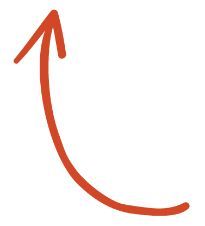 Hebrews 10:25, “Not forsaking our own assembling together, as is the habit of some, but encouraging one another all the more, as you see the day drawing near.”
We are to “consider to provoke unto love and good works” in our assembling together.
Many souls in many churches are just withering away due to neglect and isolation… we can’t let that happen. 
“Assembling together” is a self-less act that gives more back to us that any act of self-gratification.  (1 Thessalonians 2:8)
11/12/2023am
A Call To Action - "Let Us..." - Consider One Another...
[Speaker Notes: The focus is not just on coming to the assembly of the saints, checking in and then checking out, but to seek the opportunities through not only our worship together but in our “time” in which we talk, share, greet, and express our love for each other. 

What does it say when we choose recreation, entertainment, or personal comfort over provoking to love and good works.

Not what did I get out of it, but what did I contribute in terms of provoking to love and good works.

It’s hard… we need more and not less.]
Consider The Judgement
All are to have an expectation of judgment… should it be “terrifying”? (Hebrews 10:26-31)
Rather, it should be a day of anticipation and longing. (1 John 2:28-29; 4:16-19)
We need to use God’s patience to address our sin so we can be confident. (2 Peter 3:11-15)
Are you persuaded? (2 Corinthians 5:10-11) Have you become the “new creature” you ought to be? (2 Cor. 5:17-19)
11/12/2023am
A Call To Action - "Let Us..." - Consider One Another...
[Speaker Notes: The focus is not just on coming to the assembly of the saints, checking in and then checking out, but to seek the opportunities through not only our worship together but in our “time” in which we talk, share, greet, and express our love for each other. 

What does it say when we choose recreation, entertainment, or personal comfort over provoking to love and good works.

Not what did I get out of it, but what did I contribute in terms of provoking to love and good works.

It’s hard… we need more and not less.]